Comparison of ray and full-wave synthetic seismograms of reflected SH waves in attenuating media
APSLIM II &19th IWSA
Želiv, Czech Republic, 2022
M. Wcisło (IRSM CAS,  Charles University)
I. Pšenčík (IG CAS, Charles University)
J. Carcione (OGS)
Presentation Outline
Introduction
Weak Attenuation Concept (WAC)
SH- wave reflection/transmission in WAC
Comparison of results of the ray method and pseudospectral          method (PS) 
Comparison of results for the ray method with frequency-fixed  and frequency-dependent reflection coefficients.
SH-wave in WAC
By applying correspondence principle (CP), SH-wave velocity is considered complex-valued:
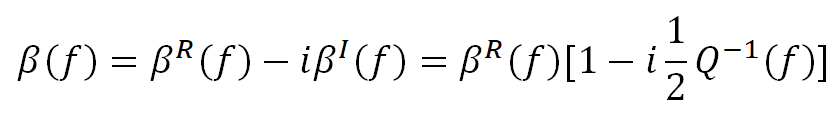 β - SH-wave velocity
Q - quality factor (Q>>1)
 f  - frequency
In frequent case, when βI << βR, it is possible to treat the imaginary part of SH-wave velocity as a perturbation of its real part – therefore, anelasticity is treated as a perturbation of elasticity. For weakly attenuating madia it allows to avoid complicated complex ray tracing.
Weak attenuation in smooth media
Amplitude A at given frequency f in WAC calculated along the ray in the reference elastic medium. For model with constant Q (non-causal attenuation):
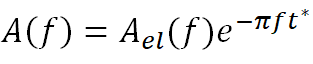 where:  Ael  -  ray amplitude along the ray in      	           the reference elastic medium 
	  t*   -  global absorption factor
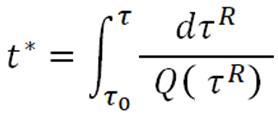 τR     -  traveltime along the ray
          in the reference elastic medium
SH – wave reflection and transmission coefficients – elastic case
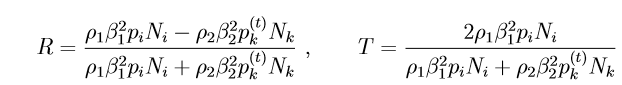 p /p(t) -  slowness vector of incident/transmitted wave
 β -  SH-wave velocity
 ρ – density 
 N - unit normal to the interface – positive upwards
Reflection/Transmission – elastic case
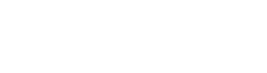 Reflection coefficient:
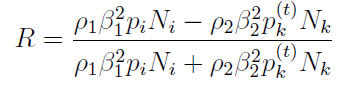 Transmission coefficient:
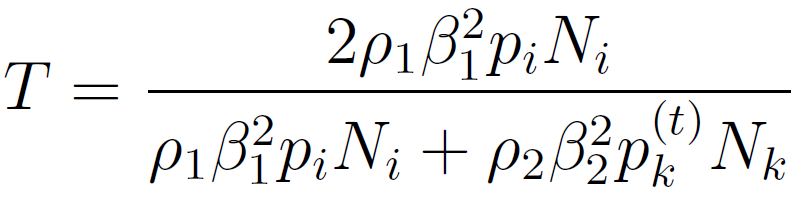 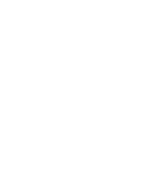 ρ - density
β – SH-wave velocity
i – angle of incident
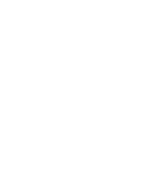 6
Reflection/Transmission – anelastic case
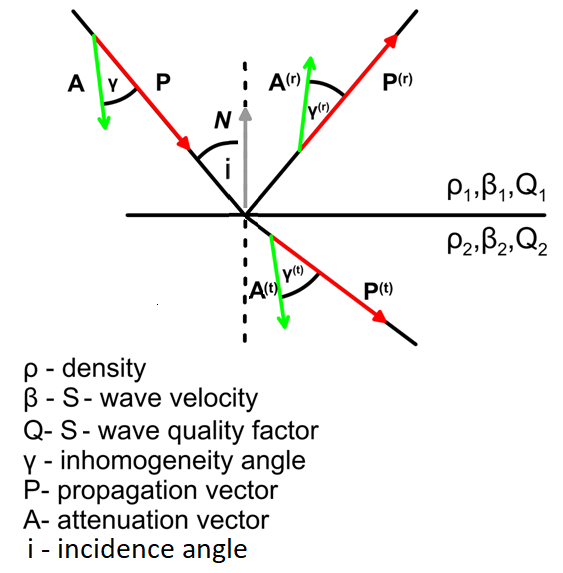 Reflection coefficient:
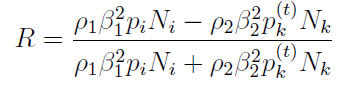 Transmission coefficient:
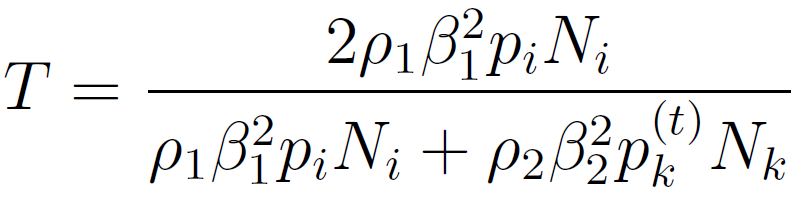 ρ - density
β – SH-wave velocity
Q – SH-wave quality factor
γ – inhomogeneity angle
P – propagation vector
A – attenuation vector
i – angle of incident
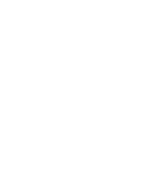 In anelastic case:
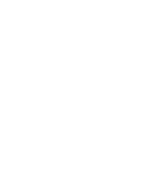 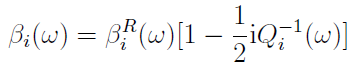 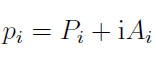 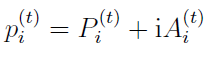 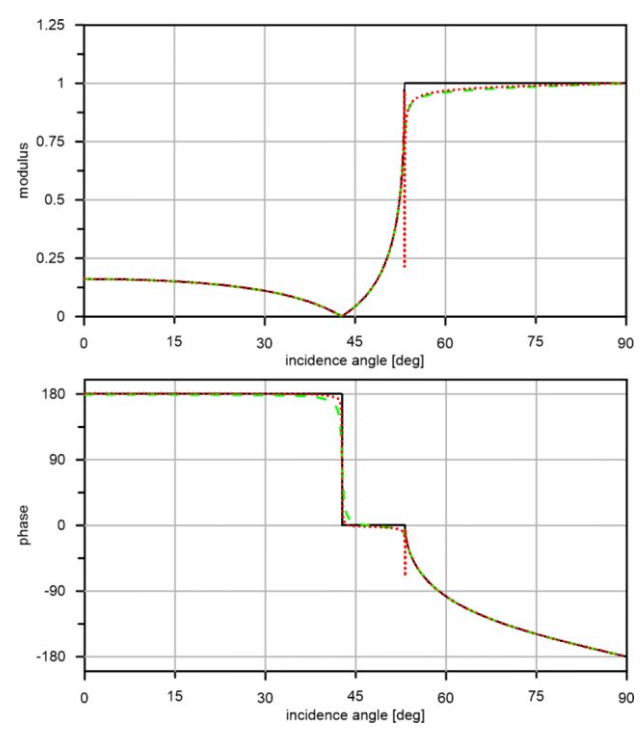 β1 = 3.698km/s
β2 = 4.618km/s
ρ1 = 2.98kg/m³
ρ2 = 3.3kg/m³ 
Q1 = 50
Q2 = 75 
Elastic reference (solid black)
Daley and Krebes (2015) (dashed green)
WAC (dotted red)
Daley PF, Krebes ES (2015) Anelastic (poroviscoelastic)medium—the SH -wave problem. J Seism Explor 24:103–120
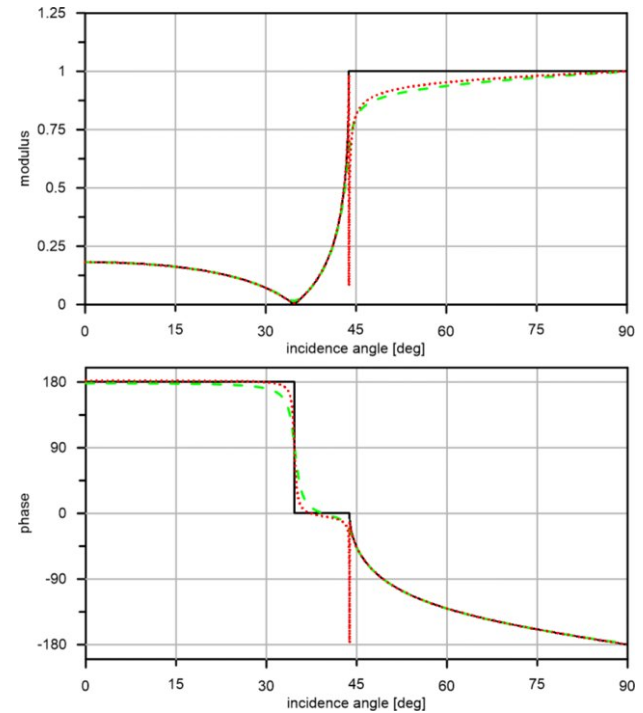 β1 = 1.44km/s
β2 = 2.08km/s
ρ1 = 2.0kg/m³
ρ2 = 2.0kg/m³ 
Q1 = 15
Q2 = 22 
Elastic reference (solid black)
Daley and Krebes (2015) (dashed green)
WAC (dotted red)
Daley PF, Krebes ES (2015) Anelastic (poroviscoelastic)medium—the SH -wave problem. J Seism Explor 24:103–120
Configuration
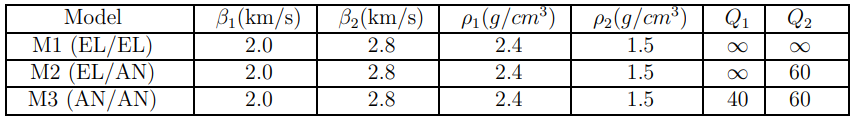 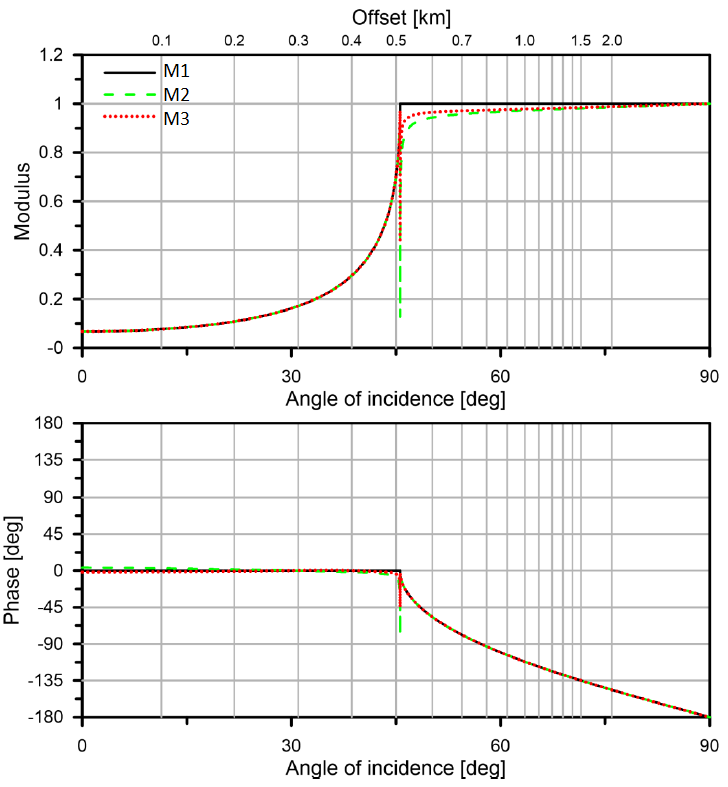 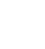 Reflection coefficients
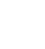 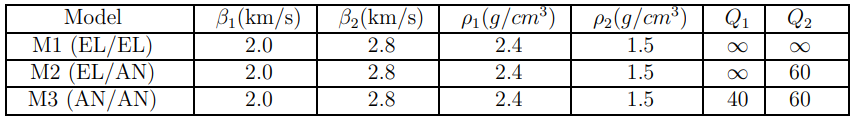 Wavelet
Ricker wavelet with dominant frequency of 60 Hz is used in comparison of seismograms. In 2D models, Ricker signal loses its symmetry as a result of being convolved with 2 dimensional Green function. Adjustment of the wavelet in ray calculations is required.

Direct wave computed by PS modeling (red) overlaid by the ray counterpart used in the modified SEIS programme package (black).
Seismograms: model M1 (elastic/elastic)
PS method
Ray method
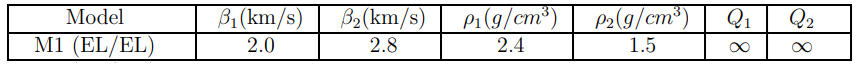 Seismograms: model M2 (elastic/anelastic)
Effect of attenuation at the reflection point only
PS method
Ray method
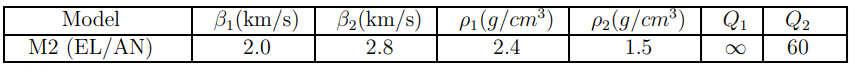 Seismograms: model M3 (anelastic/anelastic)
Effect of attenuation inside the layer and at the reflection point
PS method
Ray method
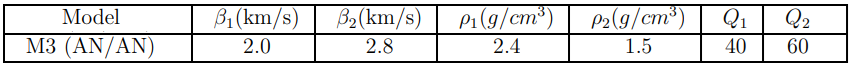 Maximum spectral amplitudes:model M1 (elastic/elastic)
effect of head wave in PS method calculations
numerical errors in PS calculations
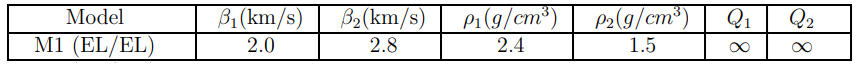 Maximum spectral amplitudes:model M2 (elastic/anelastic)
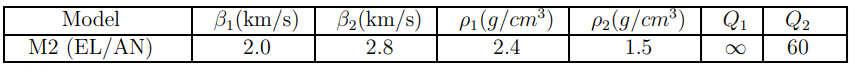 Maximum spectral amplitudes:model M3 (anelastic/anelastic)
Note the reduced amplitude scale.
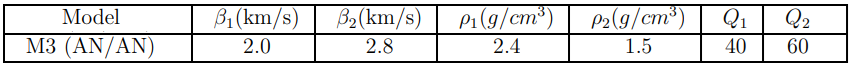 Different causal dispersion models
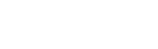 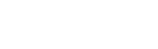 Maxwell model
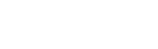 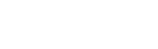 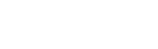 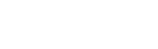 Futterman model
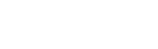 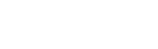 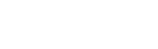 SLS model
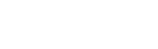 Maxwell model
Futterman model
SLS model
Maxwell model
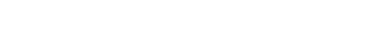 Futterman model
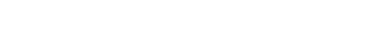 SLS model
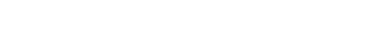 Conclusions
Outside critical region the ray results fit well the PS results for elastic models and models with effects of attenaution included
Effects of attenuation at the interface are small in comparison to effects caused by wave propagation within attenuative layers
Calculating the reflection coefficient at a single frequency does not influence the results significantly